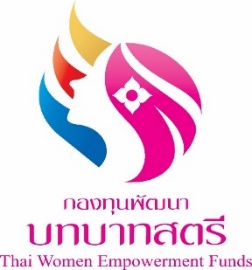 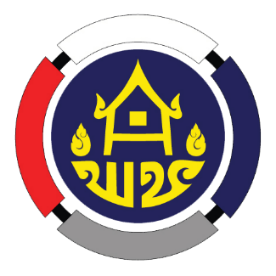 ประชุมชี้แจง เร่งรัด กำกับ ติดตาม 
การดำเนินงานกองทุนพัฒนาบทบาทสตรี
ผ่านระบบวีดิทัศน์ทางไกล (Video Conference) ครั้งที่ 10 / 2566 วันอังคารที่ 14 พฤศจิกายน 2566เวลา 09.30 - 12.00 น.
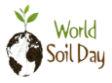 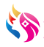 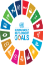 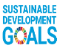 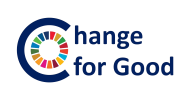 เศรษฐกิจฐานรากมั่นคง ชุมชนเข้มแข็งอย่างยั่งยืน 
ด้วยหลักปรัชญาของเศรษฐกิจพอเพียง
ระเบียบวาระการประชุมครั้งที่ 10/2566
ระเบียบวาระที่ 1 เรื่อง ประธานแจ้งให้ที่ประชุมทราบ
                        -
ระเบียบวาระที่ 2 เรื่อง รับรองรายงานการประชุม ครั้งที่ 9/2566 เมื่อวันที่ 18 ตุลาคม 2566
                        เป็นการประชุมผ่านระบบวีดิทัศน์ทางไกล (Video Conference) ระเบียบวาระที่ 3 เรื่อง สืบเนื่องจากการประชุม ครั้งที่ 9/2566 เมื่อวันที่ 18 ตุลาคม 2566                         การบริหารจัดการหนี้กองทุนพัฒนาบทบาทสตรี ประจำปีงบประมาณ พ.ศ. 2567 (กลุ่มนโยบายและยุทธศาสตร์) 
ระเบียบวาระที่ 4 เรื่อง เพื่อทราบ	 
                              4.1 การส่งรายงานผลการเบิกจ่ายงบประมาณตามแผนการดำเนินงานและแผนการใช้จ่ายงบประมาณ กองทุนพัฒนาบทบาทสตรี ประจำปีงบประมาณ พ.ศ. 2567 (กลุ่มนโยบายและยุทธศาสตร์)
                              4.2 การดำเนินงานตามแผนการดำเนินงานและแผนการใช้จ่ายงบประมาณ กองทุนพัฒนาบทบาทสตรี ประจำปีงบประมาณ พ.ศ. 2567 (กลุ่มนโยบายและยุทธศาสตร์)
			  4.3 กำชับข้อกฎหมายสำคัญ (กลุ่มกฎหมาย)
ระเบียบวาระที่ 5 เรื่อง อื่นๆ 
                          โครงการกองทุนพัฒนาบทบาทสตรี พลังสร้างสรรค์เศรษฐกิจชุมชน สู่ความอุดมสมบูรณ์พูนสุขอย่างยังยืน (กลุ่มพัฒนาศักยภาพ)
2
ระเบียบวาระที่ 1 เรื่องประธานแจ้งที่ประชุมทราบ
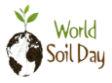 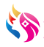 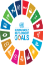 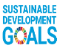 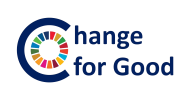 เศรษฐกิจฐานรากมั่นคง ชุมชนเข้มแข็งอย่างยั่งยืน 
ด้วยหลักปรัชญาของเศรษฐกิจพอเพียง
3
ระเบียบวาระที่ 2  รับรองรายงานการประชุม ครั้งที่ 9/2566    
            เมื่อวันที่ 18  ตุลาคม 2566
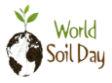 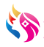 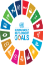 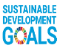 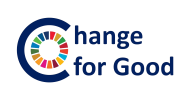 เศรษฐกิจฐานรากมั่นคง ชุมชนเข้มแข็งอย่างยั่งยืน 
ด้วยหลักปรัชญาของเศรษฐกิจพอเพียง
4
รายงานการประชุม ผ่านระบบวีดิทัศน์ทางไกล (Video Conference) ครั้งที่ 9/2566     
เมื่อวันที่ 18 ตุลาคม 2566โดย สกส.ได้ส่งข้อมูลการประชุมในเว็บไซต์กองทุนพัฒนาบทบาทสตรี 
เว็บไซต์ http://womenfund.in.th/ แบนเนอร์ “การประชุมเร่งรัด กำกับ ติดตามฯ”
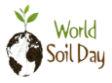 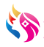 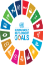 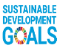 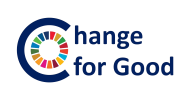 เศรษฐกิจฐานรากมั่นคง ชุมชนเข้มแข็งอย่างยั่งยืน 
ด้วยหลักปรัชญาของเศรษฐกิจพอเพียง
5
ระเบียบวาระที่ 3  เรื่องสืบเนื่องจากการประชุมครั้งที่ 9/2566      เมื่อวันที่ 18 ตุลาคม 2566
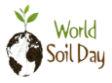 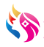 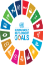 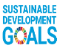 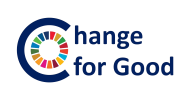 เศรษฐกิจฐานรากมั่นคง ชุมชนเข้มแข็งอย่างยั่งยืน 
ด้วยหลักปรัชญาของเศรษฐกิจพอเพียง
6
บริหารจัดการหนี้ของกองทุนพัฒนาบทบาทสตรี ประจำปีงบประมาณ พ.ศ. 2566
ยอดลูกหนี้คงเหลือ
(ณ วันที่ 1 ต.ค. 66)
 3,443,210,008.14  บาท
ยอดลูกหนี้คงเหลือ
กองทุนเดิม 
743,837,563.22บาท (ร้อยละ 21.60  )
ยอดลูกหนี้คงเหลือ
(ณ วันที่ 13 พ.ย. 66)
   3,344,064,086.84 บาท(ร้อยละ 97.12 )
เงินรับชำระคืนในปีบัญชี 2567
 99,145,921.30  บาท
(ร้อยละ 2.88 )
หนี้ดำเนินคดี
  284,655,424.00  บาท
(ร้อยละ 8.27 )
ยอดลูกหนี้คงเหลือ
กองทุนใหม่ 
 2,600,226,523.62 บาท (ร้อยละ 75.52 )
หนี้เกินกำหนดชำระ
  566,401,203.11  บาท
(คิดเป็นร้อยละ 16.45 )
หนี้ยังไม่ถึงกำหนดชำระ
    2,493,007,459.73 บาท
(ร้อยละ 72.40 )
หนี้กองทุนใหม่ 
 382,127,084.50 บาท
(ร้อยละ 11.10)
หนี้กองทุนเดิม
184,274,118.61 บาท
(ร้อยละ 5.35)
ข้อมูล ณ วันที่ 13 พฤศจิกายน 2566
7
การบริหารจัดการหนี้ของกองทุนพัฒนาบทบาทสตรี
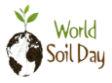 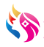 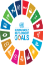 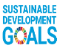 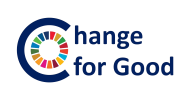 เศรษฐกิจฐานรากมั่นคง ชุมชนเข้มแข็งอย่างยั่งยืน 
ด้วยหลักปรัชญาของเศรษฐกิจพอเพียง
8
การบริหารจัดการหนี้ของกองทุนพัฒนาบทบาทสตรี (ต่อ)
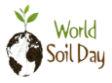 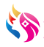 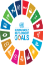 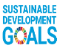 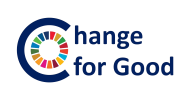 เศรษฐกิจฐานรากมั่นคง ชุมชนเข้มแข็งอย่างยั่งยืน 
ด้วยหลักปรัชญาของเศรษฐกิจพอเพียง
9
การบริหารจัดการหนี้ของกองทุนพัฒนาบทบาทสตรี (ต่อ)
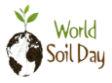 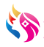 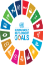 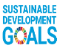 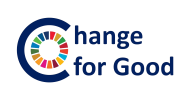 เศรษฐกิจฐานรากมั่นคง ชุมชนเข้มแข็งอย่างยั่งยืน 
ด้วยหลักปรัชญาของเศรษฐกิจพอเพียง
10
การบริหารจัดการหนี้ของกองทุนพัฒนาบทบาทสตรี (ต่อ)
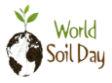 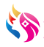 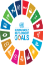 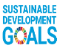 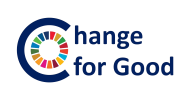 เศรษฐกิจฐานรากมั่นคง ชุมชนเข้มแข็งอย่างยั่งยืน 
ด้วยหลักปรัชญาของเศรษฐกิจพอเพียง
11
การบริหารจัดการหนี้ของกองทุนพัฒนาบทบาทสตรี (ต่อ)
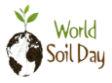 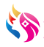 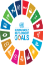 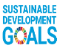 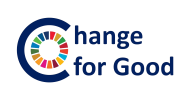 เศรษฐกิจฐานรากมั่นคง ชุมชนเข้มแข็งอย่างยั่งยืน 
ด้วยหลักปรัชญาของเศรษฐกิจพอเพียง
12
การบริหารจัดการหนี้ของกองทุนพัฒนาบทบาทสตรี (ต่อ)
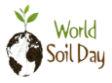 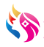 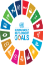 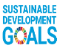 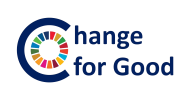 เศรษฐกิจฐานรากมั่นคง ชุมชนเข้มแข็งอย่างยั่งยืน 
ด้วยหลักปรัชญาของเศรษฐกิจพอเพียง
13
การบริหารจัดการหนี้ของกองทุนพัฒนาบทบาทสตรี (ต่อ)
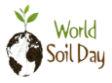 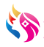 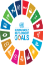 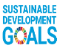 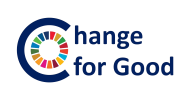 เศรษฐกิจฐานรากมั่นคง ชุมชนเข้มแข็งอย่างยั่งยืน 
ด้วยหลักปรัชญาของเศรษฐกิจพอเพียง
14
การบริหารจัดการหนี้ของกองทุนพัฒนาบทบาทสตรี (ต่อ)
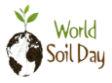 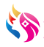 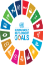 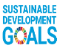 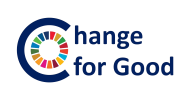 เศรษฐกิจฐานรากมั่นคง ชุมชนเข้มแข็งอย่างยั่งยืน 
ด้วยหลักปรัชญาของเศรษฐกิจพอเพียง
15
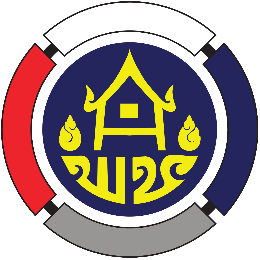 การบริหารจัดการหนี้ของกองทุนพัฒนาบทบาทสตรี
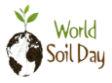 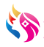 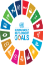 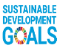 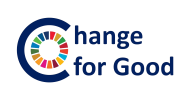 เศรษฐกิจฐานรากมั่นคง ชุมชนเข้มแข็งอย่างยั่งยืน 
ด้วยหลักปรัชญาของเศรษฐกิจพอเพียง
16
ข้อมูล ณ วันที่ 13 พฤศจิกายน 2566
การบริหารจัดการหนี้ของกองทุนพัฒนาบทบาทสตรี (ต่อ)
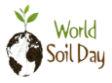 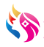 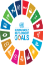 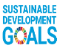 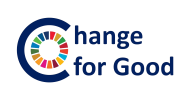 เศรษฐกิจฐานรากมั่นคง ชุมชนเข้มแข็งอย่างยั่งยืน 
ด้วยหลักปรัชญาของเศรษฐกิจพอเพียง
ข้อมูล ณ วันที่ 13 พฤศจิกายน 2566
17
การบริหารจัดการหนี้ของกองทุนพัฒนาบทบาทสตรี (ต่อ)
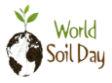 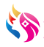 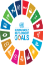 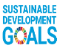 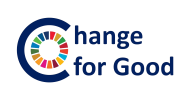 เศรษฐกิจฐานรากมั่นคง ชุมชนเข้มแข็งอย่างยั่งยืน 
ด้วยหลักปรัชญาของเศรษฐกิจพอเพียง
18
ข้อมูล ณ วันที่ 13 พฤศจิกายน 2566
การบริหารจัดการหนี้ของกองทุนพัฒนาบทบาทสตรี (ต่อ)
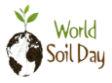 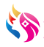 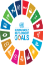 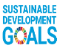 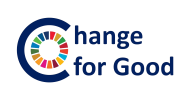 เศรษฐกิจฐานรากมั่นคง ชุมชนเข้มแข็งอย่างยั่งยืน 
ด้วยหลักปรัชญาของเศรษฐกิจพอเพียง
19
ข้อมูล ณ วันที่ 13 พฤศจิกายน 2566
การบริหารจัดการหนี้ของกองทุนพัฒนาบทบาทสตรี (ต่อ)
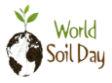 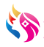 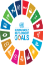 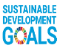 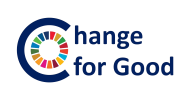 เศรษฐกิจฐานรากมั่นคง ชุมชนเข้มแข็งอย่างยั่งยืน 
ด้วยหลักปรัชญาของเศรษฐกิจพอเพียง
20
ข้อมูล ณ วันที่ 13 พฤศจิกายน 2566
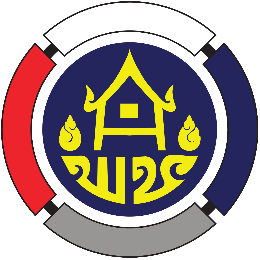 การบริหารจัดการหนี้ของกองทุนพัฒนาบทบาทสตรี (ต่อ)
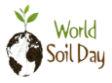 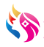 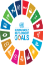 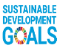 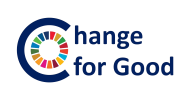 เศรษฐกิจฐานรากมั่นคง ชุมชนเข้มแข็งอย่างยั่งยืน 
ด้วยหลักปรัชญาของเศรษฐกิจพอเพียง
21
ข้อมูล ณ วันที่ 13 พฤศจิกายน 2566
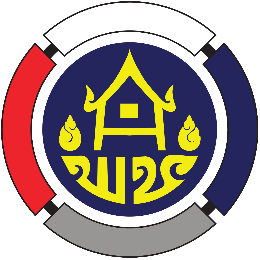 การบริหารจัดการหนี้ของกองทุนพัฒนาบทบาทสตรี (ต่อ)
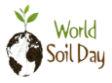 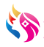 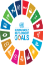 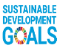 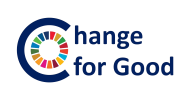 เศรษฐกิจฐานรากมั่นคง ชุมชนเข้มแข็งอย่างยั่งยืน 
ด้วยหลักปรัชญาของเศรษฐกิจพอเพียง
22
ข้อมูล ณ วันที่ 13 พฤศจิกายน 2566
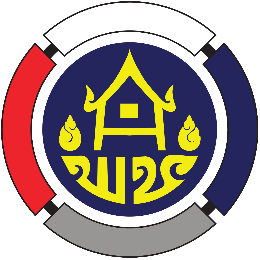 การบริหารจัดการหนี้ของกองทุนพัฒนาบทบาทสตรี (ต่อ)
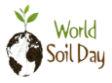 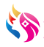 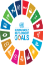 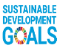 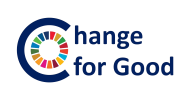 เศรษฐกิจฐานรากมั่นคง ชุมชนเข้มแข็งอย่างยั่งยืน 
ด้วยหลักปรัชญาของเศรษฐกิจพอเพียง
ข้อมูล ณ วันที่ 13 พฤศจิกายน 2566
23
ระเบียบวาระที่ 4 เรื่อง เพื่อทราบ
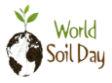 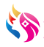 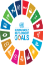 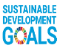 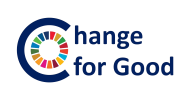 เศรษฐกิจฐานรากมั่นคง ชุมชนเข้มแข็งอย่างยั่งยืน 
ด้วยหลักปรัชญาของเศรษฐกิจพอเพียง
24
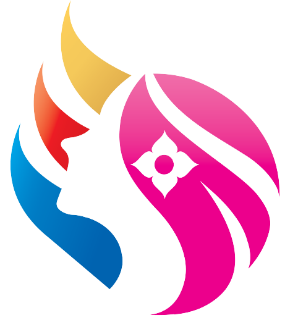 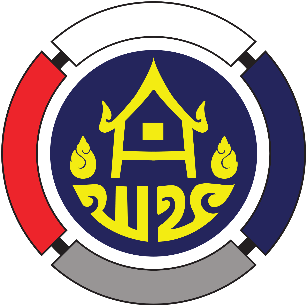 4.1 การรายงานผลการเบิกจ่ายงบประมาณตามแผนการดำเนินงานและแผนการใช้จ่ายงบประมาณ กองทุนพัฒนาบทบาทสตรี ประจำปีงบประมาณ พ.ศ. 2567
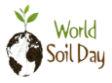 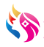 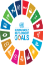 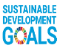 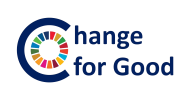 เศรษฐกิจฐานรากมั่นคง ชุมชนเข้มแข็งอย่างยั่งยืน 
ด้วยหลักปรัชญาของเศรษฐกิจพอเพียง
25
กรมการพัฒนาชุมชน ได้กำหนดแนวทางการดำเนินงานของสำนักงานเลขานุการคณะอนุกรรมการบริหารกองทุนพัฒนาบทบาทสตรีระดับจังหวัด 76 จังหวัด และสำนักงานเลขานุการคณะอนุกรรมการบริหารกองทุนพัฒนาบทบาทสตรีกรุงเทพมหานคร ดังนี้ 
	1. เร่งรัดดำเนินการเบิกจ่ายงบประมาณให้เป็นไปตามแผนการดำเนินงานและแผนการใช้จ่ายงบประมาณกองทุนพัฒนาบทบาทสตรี ประจำปีงบประมาณ พ.ศ. 2567
	2. ขอให้จังหวัดมอบหมายสำนักงานเลขานุการคณะอนุกรรมการบริหารกองทุนพัฒนาบทบาทสตรีระดับจังหวัดและกรุงเทพมหานคร รายงานผลการเบิกจ่ายงบประมาณตามแผนการดำเนินงาน และแผนการใช้จ่ายงบประมาณกองทุนพัฒนาบทบาทสตรี ประจำปีงบประมาณ พ.ศ. 2567 เป็นประจำทุกเดือน ตั้งแต่เดือนพฤศจิกายน 2566 –กันยายน 2567 และบันทึกผลการดำเนินงานในระบบโปรแกรมทะเบียนลูกหนี้ (LM) ส่งให้สำนักงานกองทุนพัฒนาบทบาทสตรี ภายในวันที่ 5 ของเดือนถัดไป โดยส่งเป็นไฟล์ Excel ทางไปรษณีย์อิเล็กทรอนิกส์ Women.yut1@outlook.com ตามหนังสือกรมการพัฒนาชุมชน ที่ มท0416.2/0743 ลงวันที่ 7 พฤศจิกายน 2566
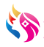 เศรษฐกิจฐานรากมั่นคง ชุมชนเข้มแข็งอย่างยั่งยืน ด้วยหลักปรัชญาของเศรษฐกิจพอเพียง
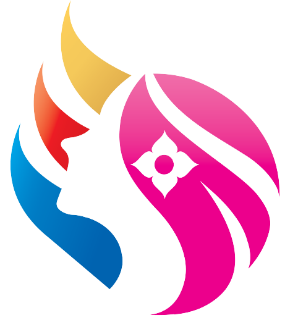 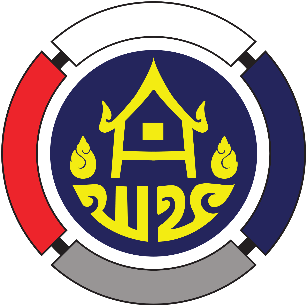 4.2 การดำเนินงานตามแผนการดำเนินงานและแผนการใช้จ่ายงบประมาณ กองทุนพัฒนาบทบาทสตรี 
ประจำปีงบประมาณ พ.ศ. 2567
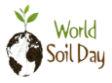 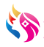 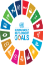 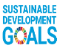 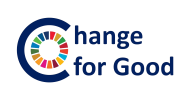 เศรษฐกิจฐานรากมั่นคง ชุมชนเข้มแข็งอย่างยั่งยืน 
ด้วยหลักปรัชญาของเศรษฐกิจพอเพียง
27
การดำเนินงานตามแผนการดำเนินงานและแผนการใช้จ่ายงบประมาณ กองทุนพัฒนาบทบาทสตรี ประจำปีงบประมาณ พ.ศ. 2567
กรมการพัฒนาชุมชน ได้จัดทำแนวทางการดำเนินงานโครงการ/กิจกรรม ตามแผนดำเนินงานและแผนการใช้จ่ายงบประมาณ ประจำปีงบประมาณ พ.ศ. 2567 โดยให้สำนักงานเลขานุการคณะอนุกรรมการกองทุนพัฒนาบทบาทสตรีระดับจังหวัด และสำนักงานเลขานุการคณะอนุกรรมการกองทุนพัฒนาบทบาทสตรีกรุงเทพมหานคร จัดทำแผนการดำเนินงานโครงการ/กิจกรรม และส่งเป็นไฟล์ Excel ให้สำนักงานกองทุนพัฒนาบทบาทสตรี ภายในวันศุกร์ ที่ 17 พฤศจิกายน 2566 และเมื่อดำเนินการโครงการ/กิจกรรมตามแผนการดำเนินงานฯ เรียบร้อยแล้ว ให้บันทึกผลการดำเนินงานในระบบโปรแกรมทะเบียนลูกหนี้ (LM) ให้ครบถ้วน ตามหนังสือกรมการพัฒนาชุมชน ที่ มท 0416.2/ว 4549 ลงวันที่ 31 ตุลาคม 2567
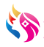 เศรษฐกิจฐานรากมั่นคง ชุมชนเข้มแข็งอย่างยั่งยืน ด้วยหลักปรัชญาของเศรษฐกิจพอเพียง
28
การดำเนินงานตามแผนการดำเนินงานและแผนการใช้จ่ายงบประมาณ กองทุนพัฒนาบทบาทสตรี ประจำปีงบประมาณ พ.ศ. 2567
แนวทางการดำเนินงานโครงการ/กิจกรรม (ส่วนภูมิภาค) ดังนี้
1. โครงการเพิ่มประสิทธิภาพการปฏิบัติงานกองทุนพัฒนาบทบาทสตรีแก่กลไกการขับเคลื่อนกองทุนพัฒนาบทบาทสตรี 
	     กิจกรรมที่ 1 เพิ่มประสิทธิภาพการปฏิบัติงานกองทุนพัฒนาบทบาทสตรีแก่กลไกการขับเคลื่อนกองทุนพัฒนาบทบาทสตรี ระดับอำเภอ
	     กิจกรรมที่ 2 เพิ่มประสิทธิภาพการปฏิบัติงานกองทุนพัฒนาบทบาทสตรีแก่กลไกการขับเคลื่อนกองทุนพัฒนาบทบาทสตรี ระดับจังหวัด
	2. โครงการเชิดชูเกียรติคนกองทุนพัฒนาบทบาทสตรี ประจำปีงบประมาณ พ.ศ. 2567 
	    กิจกรรมที่ 1 การคัดเลือกคนกองทุนพัฒนาบทบาทสตรี
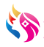 เศรษฐกิจฐานรากมั่นคง ชุมชนเข้มแข็งอย่างยั่งยืน ด้วยหลักปรัชญาของเศรษฐกิจพอเพียง
29
การดำเนินงานตามแผนการดำเนินงานและแผนการใช้จ่ายงบประมาณ กองทุนพัฒนาบทบาทสตรี ประจำปีงบประมาณ พ.ศ. 2567
บัญชีจัดสรรงบประมาณ โครงการเพิ่มประสิทธิภาพการปฏิบัติงานกองทุนพัฒนาบทบาทสตรีแก่กลไกการขับเคลื่อนกองทุนพัฒนาบทบาทสตรี 
ประจำปีงบประมาณ พ.ศ. 2567
กิจกรรมที่ 1 เพิ่มประสิทธิภาพการปฏิบัติงานกองทุนพัฒนาบทบาทสตรีแก่กลไกการขับเคลื่อนกองทุนพัฒนาบทบาทสตรีระดับอำเภอ
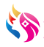 เศรษฐกิจฐานรากมั่นคง ชุมชนเข้มแข็งอย่างยั่งยืน ด้วยหลักปรัชญาของเศรษฐกิจพอเพียง
30
การดำเนินงานตามแผนการดำเนินงานและแผนการใช้จ่ายงบประมาณ กองทุนพัฒนาบทบาทสตรี ประจำปีงบประมาณ พ.ศ. 2567
บัญชีจัดสรรงบประมาณ (ต่อ)โครงการเพิ่มประสิทธิภาพการปฏิบัติงานกองทุนพัฒนาบทบาทสตรีแก่กลไกการขับเคลื่อนกองทุนพัฒนาบทบาทสตรี 
ประจำปีงบประมาณ พ.ศ. 2567
กิจกรรมที่ 1 เพิ่มประสิทธิภาพการปฏิบัติงานกองทุนพัฒนาบทบาทสตรีแก่กลไกการขับเคลื่อนกองทุนพัฒนาบทบาทสตรีระดับอำเภอ
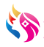 เศรษฐกิจฐานรากมั่นคง ชุมชนเข้มแข็งอย่างยั่งยืน ด้วยหลักปรัชญาของเศรษฐกิจพอเพียง
31
การดำเนินงานตามแผนการดำเนินงานและแผนการใช้จ่ายงบประมาณ กองทุนพัฒนาบทบาทสตรี ประจำปีงบประมาณ พ.ศ. 2567
บัญชีจัดสรรงบประมาณ (ต่อ)โครงการเพิ่มประสิทธิภาพการปฏิบัติงานกองทุนพัฒนาบทบาทสตรีแก่กลไกการขับเคลื่อนกองทุนพัฒนาบทบาทสตรี 
ประจำปีงบประมาณ พ.ศ. 2567
กิจกรรมที่ 1 เพิ่มประสิทธิภาพการปฏิบัติงานกองทุนพัฒนาบทบาทสตรีแก่กลไกการขับเคลื่อนกองทุนพัฒนาบทบาทสตรีระดับอำเภอ
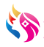 เศรษฐกิจฐานรากมั่นคง ชุมชนเข้มแข็งอย่างยั่งยืน ด้วยหลักปรัชญาของเศรษฐกิจพอเพียง
32
การดำเนินงานตามแผนการดำเนินงานและแผนการใช้จ่ายงบประมาณ กองทุนพัฒนาบทบาทสตรี ประจำปีงบประมาณ พ.ศ. 2567
บัญชีจัดสรรงบประมาณ (ต่อ)โครงการเพิ่มประสิทธิภาพการปฏิบัติงานกองทุนพัฒนาบทบาทสตรีแก่กลไกการขับเคลื่อนกองทุนพัฒนาบทบาทสตรี 
ประจำปีงบประมาณ พ.ศ. 2567
กิจกรรมที่ 1 เพิ่มประสิทธิภาพการปฏิบัติงานกองทุนพัฒนาบทบาทสตรีแก่กลไกการขับเคลื่อนกองทุนพัฒนาบทบาทสตรีระดับอำเภอ
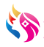 เศรษฐกิจฐานรากมั่นคง ชุมชนเข้มแข็งอย่างยั่งยืน ด้วยหลักปรัชญาของเศรษฐกิจพอเพียง
33
การดำเนินงานตามแผนการดำเนินงานและแผนการใช้จ่ายงบประมาณ กองทุนพัฒนาบทบาทสตรี ประจำปีงบประมาณ พ.ศ. 2567
บัญชีจัดสรรงบประมาณ (ต่อ)โครงการเพิ่มประสิทธิภาพการปฏิบัติงานกองทุนพัฒนาบทบาทสตรีแก่กลไกการขับเคลื่อนกองทุนพัฒนาบทบาทสตรี 
ประจำปีงบประมาณ พ.ศ. 2567
กิจกรรมที่ 1 เพิ่มประสิทธิภาพการปฏิบัติงานกองทุนพัฒนาบทบาทสตรีแก่กลไกการขับเคลื่อนกองทุนพัฒนาบทบาทสตรีระดับอำเภอ
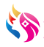 เศรษฐกิจฐานรากมั่นคง ชุมชนเข้มแข็งอย่างยั่งยืน ด้วยหลักปรัชญาของเศรษฐกิจพอเพียง
34
การดำเนินงานตามแผนการดำเนินงานและแผนการใช้จ่ายงบประมาณ กองทุนพัฒนาบทบาทสตรี ประจำปีงบประมาณ พ.ศ. 2567
บัญชีจัดสรรงบประมาณ (ต่อ)โครงการเพิ่มประสิทธิภาพการปฏิบัติงานกองทุนพัฒนาบทบาทสตรีแก่กลไกการขับเคลื่อนกองทุนพัฒนาบทบาทสตรี 
ประจำปีงบประมาณ พ.ศ. 2567
กิจกรรมที่ 1 เพิ่มประสิทธิภาพการปฏิบัติงานกองทุนพัฒนาบทบาทสตรีแก่กลไกการขับเคลื่อนกองทุนพัฒนาบทบาทสตรีระดับอำเภอ
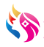 เศรษฐกิจฐานรากมั่นคง ชุมชนเข้มแข็งอย่างยั่งยืน ด้วยหลักปรัชญาของเศรษฐกิจพอเพียง
35
การดำเนินงานตามแผนการดำเนินงานและแผนการใช้จ่ายงบประมาณ กองทุนพัฒนาบทบาทสตรี ประจำปีงบประมาณ พ.ศ. 2567
บัญชีจัดสรรงบประมาณ (ต่อ)โครงการเพิ่มประสิทธิภาพการปฏิบัติงานกองทุนพัฒนาบทบาทสตรีแก่กลไกการขับเคลื่อนกองทุนพัฒนาบทบาทสตรี 
ประจำปีงบประมาณ พ.ศ. 2567
กิจกรรมที่ 1 เพิ่มประสิทธิภาพการปฏิบัติงานกองทุนพัฒนาบทบาทสตรีแก่กลไกการขับเคลื่อนกองทุนพัฒนาบทบาทสตรีระดับอำเภอ
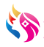 เศรษฐกิจฐานรากมั่นคง ชุมชนเข้มแข็งอย่างยั่งยืน ด้วยหลักปรัชญาของเศรษฐกิจพอเพียง
36
การดำเนินงานตามแผนการดำเนินงานและแผนการใช้จ่ายงบประมาณ กองทุนพัฒนาบทบาทสตรี ประจำปีงบประมาณ พ.ศ. 2567
บัญชีจัดสรรงบประมาณ (ต่อ)โครงการเพิ่มประสิทธิภาพการปฏิบัติงานกองทุนพัฒนาบทบาทสตรีแก่กลไกการขับเคลื่อนกองทุนพัฒนาบทบาทสตรี 
ประจำปีงบประมาณ พ.ศ. 2567
กิจกรรมที่ 1 เพิ่มประสิทธิภาพการปฏิบัติงานกองทุนพัฒนาบทบาทสตรีแก่กลไกการขับเคลื่อนกองทุนพัฒนาบทบาทสตรีระดับอำเภอ
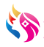 เศรษฐกิจฐานรากมั่นคง ชุมชนเข้มแข็งอย่างยั่งยืน ด้วยหลักปรัชญาของเศรษฐกิจพอเพียง
37
การดำเนินงานตามแผนการดำเนินงานและแผนการใช้จ่ายงบประมาณ กองทุนพัฒนาบทบาทสตรี ประจำปีงบประมาณ พ.ศ. 2567
บัญชีจัดสรรงบประมาณ โครงการเพิ่มประสิทธิภาพการปฏิบัติงานกองทุนพัฒนาบทบาทสตรีแก่กลไกการขับเคลื่อนกองทุนพัฒนาบทบาทสตรี
ประจำปีงบประมาณ พ.ศ. 2567               กิจกรรมที่ 2 เพิ่มประสิทธิภาพการปฏิบัติงานกองทุนพัฒนาบทบาทสตรีแก่กลไกการขับเคลื่อนกองทุนพัฒนาบทบาทสตรีระดับจังหวัด
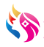 เศรษฐกิจฐานรากมั่นคง ชุมชนเข้มแข็งอย่างยั่งยืน ด้วยหลักปรัชญาของเศรษฐกิจพอเพียง
38
การดำเนินงานตามแผนการดำเนินงานและแผนการใช้จ่ายงบประมาณ กองทุนพัฒนาบทบาทสตรี ประจำปีงบประมาณ พ.ศ. 2567
บัญชีจัดสรรงบประมาณ (ต่อ)โครงการเพิ่มประสิทธิภาพการปฏิบัติงานกองทุนพัฒนาบทบาทสตรีแก่กลไกการขับเคลื่อนกองทุนพัฒนาบทบาทสตรี
ประจำปีงบประมาณ พ.ศ. 2567               กิจกรรมที่ 2 เพิ่มประสิทธิภาพการปฏิบัติงานกองทุนพัฒนาบทบาทสตรีแก่กลไกการขับเคลื่อนกองทุนพัฒนาบทบาทสตรีระดับจังหวัด
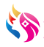 เศรษฐกิจฐานรากมั่นคง ชุมชนเข้มแข็งอย่างยั่งยืน ด้วยหลักปรัชญาของเศรษฐกิจพอเพียง
39
การดำเนินงานตามแผนการดำเนินงานและแผนการใช้จ่ายงบประมาณ กองทุนพัฒนาบทบาทสตรี ประจำปีงบประมาณ พ.ศ. 2567
บัญชีจัดสรรงบประมาณ (ต่อ)โครงการเพิ่มประสิทธิภาพการปฏิบัติงานกองทุนพัฒนาบทบาทสตรีแก่กลไกการขับเคลื่อนกองทุนพัฒนาบทบาทสตรี
ประจำปีงบประมาณ พ.ศ. 2567               กิจกรรมที่ 2 เพิ่มประสิทธิภาพการปฏิบัติงานกองทุนพัฒนาบทบาทสตรีแก่กลไกการขับเคลื่อนกองทุนพัฒนาบทบาทสตรีระดับจังหวัด
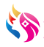 เศรษฐกิจฐานรากมั่นคง ชุมชนเข้มแข็งอย่างยั่งยืน ด้วยหลักปรัชญาของเศรษฐกิจพอเพียง
40
การดำเนินงานตามแผนการดำเนินงานและแผนการใช้จ่ายงบประมาณ กองทุนพัฒนาบทบาทสตรี ประจำปีงบประมาณ พ.ศ. 2567
บัญชีจัดสรรงบประมาณ (ต่อ)โครงการเพิ่มประสิทธิภาพการปฏิบัติงานกองทุนพัฒนาบทบาทสตรีแก่กลไกการขับเคลื่อนกองทุนพัฒนาบทบาทสตรี
ประจำปีงบประมาณ พ.ศ. 2567               กิจกรรมที่ 2 เพิ่มประสิทธิภาพการปฏิบัติงานกองทุนพัฒนาบทบาทสตรีแก่กลไกการขับเคลื่อนกองทุนพัฒนาบทบาทสตรีระดับจังหวัด
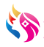 เศรษฐกิจฐานรากมั่นคง ชุมชนเข้มแข็งอย่างยั่งยืน ด้วยหลักปรัชญาของเศรษฐกิจพอเพียง
41
การดำเนินงานตามแผนการดำเนินงานและแผนการใช้จ่ายงบประมาณ กองทุนพัฒนาบทบาทสตรี ประจำปีงบประมาณ พ.ศ. 2567
บัญชีจัดสรรงบประมาณ (ต่อ)โครงการเพิ่มประสิทธิภาพการปฏิบัติงานกองทุนพัฒนาบทบาทสตรีแก่กลไกการขับเคลื่อนกองทุนพัฒนาบทบาทสตรี
ประจำปีงบประมาณ พ.ศ. 2567               กิจกรรมที่ 2 เพิ่มประสิทธิภาพการปฏิบัติงานกองทุนพัฒนาบทบาทสตรีแก่กลไกการขับเคลื่อนกองทุนพัฒนาบทบาทสตรีระดับจังหวัด
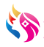 เศรษฐกิจฐานรากมั่นคง ชุมชนเข้มแข็งอย่างยั่งยืน ด้วยหลักปรัชญาของเศรษฐกิจพอเพียง
42
การดำเนินงานตามแผนการดำเนินงานและแผนการใช้จ่ายงบประมาณ กองทุนพัฒนาบทบาทสตรี ประจำปีงบประมาณ พ.ศ. 2567
บัญชีจัดสรรงบประมาณ (ต่อ)โครงการเพิ่มประสิทธิภาพการปฏิบัติงานกองทุนพัฒนาบทบาทสตรีแก่กลไกการขับเคลื่อนกองทุนพัฒนาบทบาทสตรี
ประจำปีงบประมาณ พ.ศ. 2567               กิจกรรมที่ 2 เพิ่มประสิทธิภาพการปฏิบัติงานกองทุนพัฒนาบทบาทสตรีแก่กลไกการขับเคลื่อนกองทุนพัฒนาบทบาทสตรีระดับจังหวัด
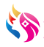 เศรษฐกิจฐานรากมั่นคง ชุมชนเข้มแข็งอย่างยั่งยืน ด้วยหลักปรัชญาของเศรษฐกิจพอเพียง
43
การดำเนินงานตามแผนการดำเนินงานและแผนการใช้จ่ายงบประมาณ กองทุนพัฒนาบทบาทสตรี ประจำปีงบประมาณ พ.ศ. 2567
บัญชีจัดสรรงบประมาณ (ต่อ)โครงการเพิ่มประสิทธิภาพการปฏิบัติงานกองทุนพัฒนาบทบาทสตรีแก่กลไกการขับเคลื่อนกองทุนพัฒนาบทบาทสตรี
ประจำปีงบประมาณ พ.ศ. 2567               กิจกรรมที่ 2 เพิ่มประสิทธิภาพการปฏิบัติงานกองทุนพัฒนาบทบาทสตรีแก่กลไกการขับเคลื่อนกองทุนพัฒนาบทบาทสตรีระดับจังหวัด
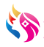 เศรษฐกิจฐานรากมั่นคง ชุมชนเข้มแข็งอย่างยั่งยืน ด้วยหลักปรัชญาของเศรษฐกิจพอเพียง
44
การดำเนินงานตามแผนการดำเนินงานและแผนการใช้จ่ายงบประมาณ กองทุนพัฒนาบทบาทสตรี ประจำปีงบประมาณ พ.ศ. 2567
บัญชีจัดสรรงบประมาณ (ต่อ)โครงการเพิ่มประสิทธิภาพการปฏิบัติงานกองทุนพัฒนาบทบาทสตรีแก่กลไกการขับเคลื่อนกองทุนพัฒนาบทบาทสตรี
ประจำปีงบประมาณ พ.ศ. 2567               กิจกรรมที่ 2 เพิ่มประสิทธิภาพการปฏิบัติงานกองทุนพัฒนาบทบาทสตรีแก่กลไกการขับเคลื่อนกองทุนพัฒนาบทบาทสตรีระดับจังหวัด
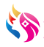 เศรษฐกิจฐานรากมั่นคง ชุมชนเข้มแข็งอย่างยั่งยืน ด้วยหลักปรัชญาของเศรษฐกิจพอเพียง
45
การดำเนินงานตามแผนการดำเนินงานและแผนการใช้จ่ายงบประมาณ กองทุนพัฒนาบทบาทสตรี ประจำปีงบประมาณ พ.ศ. 2567
บัญชีจัดสรรงบประมาณ 
โครงการเชิดชูเกียรติคนกองทุนพัฒนาบทบาทสตรี ประจำปีงบประมาณ พ.ศ.2567 
กิจกรรมที่ 1 การคัดเลือกคนกองทุนพัฒนาบทบาทสตรีดีเด่นระดับจังหวัด
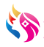 เศรษฐกิจฐานรากมั่นคง ชุมชนเข้มแข็งอย่างยั่งยืน ด้วยหลักปรัชญาของเศรษฐกิจพอเพียง
46
การดำเนินงานตามแผนการดำเนินงานและแผนการใช้จ่ายงบประมาณ กองทุนพัฒนาบทบาทสตรี ประจำปีงบประมาณ พ.ศ. 2567
บัญชีจัดสรรงบประมาณ (ต่อ) 
โครงการเชิดชูเกียรติคนกองทุนพัฒนาบทบาทสตรี ประจำปีงบประมาณ พ.ศ.2567 
กิจกรรมที่ 1 การคัดเลือกคนกองทุนพัฒนาบทบาทสตรีดีเด่นระดับจังหวัด
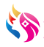 เศรษฐกิจฐานรากมั่นคง ชุมชนเข้มแข็งอย่างยั่งยืน ด้วยหลักปรัชญาของเศรษฐกิจพอเพียง
47
การดำเนินงานตามแผนการดำเนินงานและแผนการใช้จ่ายงบประมาณ กองทุนพัฒนาบทบาทสตรี ประจำปีงบประมาณ พ.ศ. 2567
บัญชีจัดสรรงบประมาณ (ต่อ) 
โครงการเชิดชูเกียรติคนกองทุนพัฒนาบทบาทสตรี ประจำปีงบประมาณ พ.ศ.2567 
กิจกรรมที่ 1 การคัดเลือกคนกองทุนพัฒนาบทบาทสตรีดีเด่นระดับจังหวัด
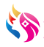 เศรษฐกิจฐานรากมั่นคง ชุมชนเข้มแข็งอย่างยั่งยืน ด้วยหลักปรัชญาของเศรษฐกิจพอเพียง
48
การดำเนินงานตามแผนการดำเนินงานและแผนการใช้จ่ายงบประมาณ กองทุนพัฒนาบทบาทสตรี ประจำปีงบประมาณ พ.ศ. 2567
บัญชีจัดสรรงบประมาณ (ต่อ) 
โครงการเชิดชูเกียรติคนกองทุนพัฒนาบทบาทสตรี ประจำปีงบประมาณ พ.ศ.2567 
กิจกรรมที่ 1 การคัดเลือกคนกองทุนพัฒนาบทบาทสตรีดีเด่นระดับจังหวัด
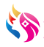 เศรษฐกิจฐานรากมั่นคง ชุมชนเข้มแข็งอย่างยั่งยืน ด้วยหลักปรัชญาของเศรษฐกิจพอเพียง
49
การดำเนินงานตามแผนการดำเนินงานและแผนการใช้จ่ายงบประมาณ กองทุนพัฒนาบทบาทสตรี ประจำปีงบประมาณ พ.ศ. 2567
บัญชีจัดสรรงบประมาณ (ต่อ) 
โครงการเชิดชูเกียรติคนกองทุนพัฒนาบทบาทสตรี ประจำปีงบประมาณ พ.ศ.2567 
กิจกรรมที่ 1 การคัดเลือกคนกองทุนพัฒนาบทบาทสตรีดีเด่นระดับจังหวัด
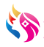 เศรษฐกิจฐานรากมั่นคง ชุมชนเข้มแข็งอย่างยั่งยืน ด้วยหลักปรัชญาของเศรษฐกิจพอเพียง
50
การดำเนินงานตามแผนการดำเนินงานและแผนการใช้จ่ายงบประมาณ กองทุนพัฒนาบทบาทสตรี ประจำปีงบประมาณ พ.ศ. 2567
บัญชีจัดสรรงบประมาณ (ต่อ) 
โครงการเชิดชูเกียรติคนกองทุนพัฒนาบทบาทสตรี ประจำปีงบประมาณ พ.ศ.2567 
กิจกรรมที่ 1 การคัดเลือกคนกองทุนพัฒนาบทบาทสตรีดีเด่นระดับจังหวัด
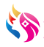 เศรษฐกิจฐานรากมั่นคง ชุมชนเข้มแข็งอย่างยั่งยืน ด้วยหลักปรัชญาของเศรษฐกิจพอเพียง
51
การดำเนินงานตามแผนการดำเนินงานและแผนการใช้จ่ายงบประมาณ กองทุนพัฒนาบทบาทสตรี ประจำปีงบประมาณ พ.ศ. 2567
บัญชีจัดสรรงบประมาณ (ต่อ) 
โครงการเชิดชูเกียรติคนกองทุนพัฒนาบทบาทสตรี ประจำปีงบประมาณ พ.ศ.2567 
กิจกรรมที่ 1 การคัดเลือกคนกองทุนพัฒนาบทบาทสตรีดีเด่นระดับจังหวัด
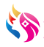 เศรษฐกิจฐานรากมั่นคง ชุมชนเข้มแข็งอย่างยั่งยืน ด้วยหลักปรัชญาของเศรษฐกิจพอเพียง
52
การดำเนินงานตามแผนการดำเนินงานและแผนการใช้จ่ายงบประมาณ กองทุนพัฒนาบทบาทสตรี ประจำปีงบประมาณ พ.ศ. 2567
บัญชีจัดสรรงบประมาณ (ต่อ) 
โครงการเชิดชูเกียรติคนกองทุนพัฒนาบทบาทสตรี ประจำปีงบประมาณ พ.ศ.2567 
กิจกรรมที่ 1 การคัดเลือกคนกองทุนพัฒนาบทบาทสตรีดีเด่นระดับจังหวัด
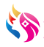 เศรษฐกิจฐานรากมั่นคง ชุมชนเข้มแข็งอย่างยั่งยืน ด้วยหลักปรัชญาของเศรษฐกิจพอเพียง
53
การดำเนินงานตามแผนการดำเนินงานและแผนการใช้จ่ายงบประมาณ กองทุนพัฒนาบทบาทสตรี ประจำปีงบประมาณ พ.ศ. 2567
ทั้งนี้ สามารถดาวน์โหลดแนวทางการดำเนินงานโครงการ/กิจกรรม ตามแผนการดำเนินงานและแผนการใช้จ่ายงบประมาณ กองทุนพัฒนาบทบาทสตรี ประจำปีงบประมาณ พ.ศ. 2567 เว็ปไซต์กองทุนพัฒนาบทบาทสตรี http://womenfund.in.th/หัวข้อประกาศ (หนังสือสั่งการ)
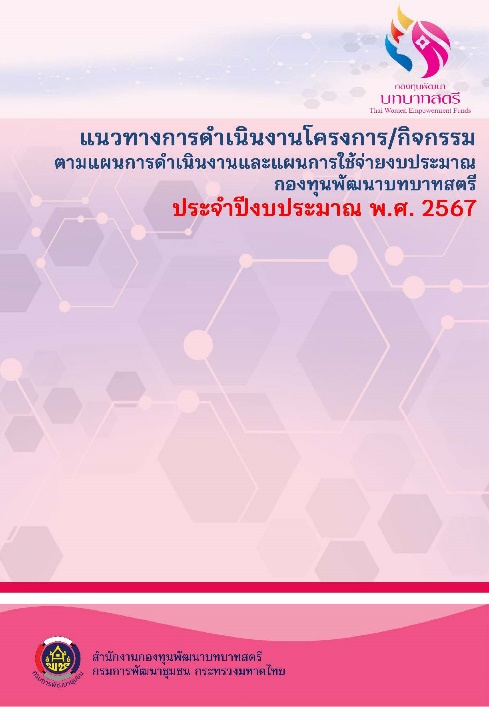 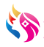 เศรษฐกิจฐานรากมั่นคง ชุมชนเข้มแข็งอย่างยั่งยืน ด้วยหลักปรัชญาของเศรษฐกิจพอเพียง
54
ประเภท
อาหาร/เครื่องดื่ม
แนวทางการใช้จ่าย เงินทุนหมุนเวียน กองทุนพัฒนาบทบาทสตรี ประจำปีงบประมาณ พ.ศ. 2567
การพัฒนาวิสหากิจชุมชน
พืชสวน
พืชไร่
นา
ซ่อมรถจักรยานยนต์
การสร้างอาชีพ
ขายของชำ
พัฒนาสินค้าเป็นผลิตภัณฑ์ OTOP
การพัฒนาธุรกิจชุมชน
ไม้ย้อมสีธรรมชาติ
พืช
เศรษฐกิจ
งานฝีมือ
การสร้างงาน
ซัก อบ รีด
การพัฒนาทักษะอาชีพ
(Up skill, Re skill สู่ Start Up
พัฒนาผลิตภัณฑ์
ชุมชน
OTOP
พัฒนาเศรษฐกิจฐานราก การผลิต การตลาดและการจำหน่าย
การสร้าง
ความมั่นคง
ทางอาหาร
พัฒนาคุณภาพชีวิตและสร้างรายได้
สินค้า
และ
บริการ
อื่น ๆ
ตามที่ อกส. กทม. พิจารณา
ประเภท
เสื้อผ้า
เครื่อง
แต่งกาย
การแปรรูปพัฒนาบรรจุภัณฑ์
ประเภท
สมุนไพร
ที่ไม่ใช่อาหาร
การส่งเสริมช่องทางการตลาด
การสร้างรายได้
อาหาร
ตามสั่ง
ประมง
การเพิ่มกำลังการผลิต/สร้างมูลค่าผลิตภัณฑ์
สมุนไพร
เฟอร์นิเจอร์ไม้
น้ำดื่ม
ประเภท
ของใช้/
ของตกแต่ง/
ของที่ระลึก
ปศุสัตว์
ตัดเย็บเสื้อผ้า
การท่องเที่ยวชุมชนเชิงสร้างสรรค์
การจัดหาวัตถุดิบ/เครื่องมือ/อุปกรณ์การผลิต
55
แนวทางการใช้จ่าย เงินอุดหนุน กองทุนพัฒนาบทบาทสตรี ประจำปีงบประมาณ พ.ศ. 2567
การพัฒนาคุณภาพชีวิตสตรี และบุคคลในครอบครัว/การเสริมสร้างสุขภาพ
การรักษาทรัพยากรธรรมชาติ
และสิ่งแวดล้อม
การสร้างเครือข่าย
กองทุนพัฒนาบทบาทสตรี
การแก้ไขปัญหาความเหลื่อมล้ำ 
และขจัดความยกจน
การน้อมนำแนวพระราชดำริ มาประยุกต์ใช้
1. การพึ่งตนเองได้ด้วยปัจจัย 4 
2. การประยุกต์ใช้ “การรู้กิน รู้อยู่ รู้ใช้
3. การส่งเสริมการออม
4. การรวมกลุ่มที่มีประสิทธิภาพ    เกิดการแลกเปลี่ยนเรียนรู้
5. การสร้างเครือข่ายความร่วมมือ    ชุมชน กลุ่ม/องค์กร ภาคี
6. โคก หนอง นา พัฒนาชุมชน
7. การใช้ปรัชญาของเศรษฐกิจพอเพียง    เชื่อมโยงสู่การพัฒนาที่ยั่งยืน (SDGs)
1. การส่งเสริมปลูกพืชพลังงาน
2. การอนุรักษ์ฟื้นฟูธรรมชาติ
3. ถังขยะเปียกลดโลกร้อน
4. เกษตรเทคโนโลยีสมัยใหม่
5. การท่องเที่ยวชุมชนเชิงสร้างสรรค์
6. ผลิตภัณฑ์เกษตรมูลค่าสูงและเศรษฐกิจสีเขียวเพื่อสิ่งแวดล้อม (BCG)
1. การพัฒนาคุณภาพชีวิตสตรี และบุคคลในครอบครัว
2. การเสริมสร้างสุขภาพ
3. การแก้ไขปัญหาการตั้งครรภ์ก่อนวัยอันควร
4. สตรีกลุ่มเปราะบาง สตรีพิการ ผู้สูงอายุ ผู้พิการ ให้ได้รับการพัฒนาอย่างเท่าเทียม มีคุณค่า
5. การป้องกันปัญหายาเสพติดสตรีในชุมชน
1. การเพิ่มสมาชิกกองทุนฯ
2. การเชื่อมโยงงานสตรีสู่เครือข่าย           ระดับอำเภอ/จังหวัด/ภาค
3. กิจกรรมเครือข่ายสัมพันธ์
4. เครือข่ายกลุ่มอาชีพสตรีดีเด่น
5. เครือข่ายศูนย์การเรียนรู้     กองทุนฯ
1. แก้ไขปัญหาความยากจน (แก้จน 5 มิติ,สตรีตกเกณฑ์ จปฐ.)
2. ทำงานร่วมกับภาคีการพัฒนาด้วยกลไก 3  5 7
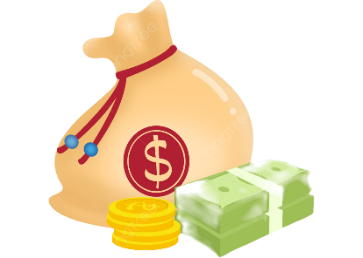 1
5
3
6
9
7
4
8
10
2
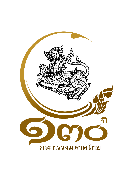 การเพิ่มประสิทธิภาพการบริหารจัดการหนี้ กองทุนพัฒนาบทบาทสตรี
การพัฒนาทักษะอาชีพ/พัฒนาผลิตภัณฑ์การแปรรูป/บรรจุภัณฑ์/การตลาด
พัฒนาศักยภาพการเป็นผู้นำ พัฒนาทักษะบุคลิกภาพของสตรี/องค์กรสตรี
สร้างความมั่นคงทางอาหาร : สตรีแบ่งปันรัก ปลูกพืชผักปลอดภัย
อื่น ๆ
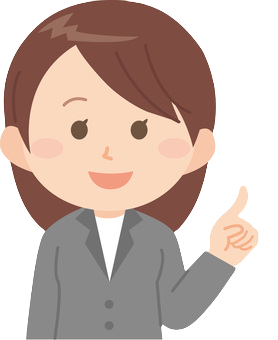 1. การส่งเสริมพัฒนาอาชีพ  สร้างความมั่นคงทางอาหารให้แก่สตรี 
2. กลุ่มอาชีพไทยสมุนไพรรอบบ้าน
3. ปลูกผักอินทรีย์วิถีชีวิตใหม่
4. กลุ่มอาชีพสตรีวิถีชีวิตพอเพียงหล่อเลี้ยงชุมชน
5. สตรีสร้างฝันธนาคารเมล็ดพันธุ์ชุมชน
1. ตรวจสอบหนี้
2. ตรวจเยี่ยมลูกหนี้
3. ติดต่อลูกหนี้
4. ตักเตือนทวงถามลูกหนี้
5. ต่อเนื่อง
1. ตามที่คณะอนุกรรมการบริหารกองทุนพัฒนาบทบาทสตรี
ระดับจังหวัด/กรุงเทพมหานคร พิจารณา
1. พัฒนาศักยภาพด้านการมีภาวะผู้นำเป็นแกนนำในการพัฒนา เศรษฐกิจ สังคม การเมือง
2. พัฒนาทักษะอาชีพด้านการสื่อสาร
3. พัฒนาบุคลิกภาพ
1.การส่งเสริมสนับสนุนการพัฒนาอาชีพ
2. พัฒนาผลิตภัณฑ์
3. การแปรูป และการตลาดในการแปรรูปใหม่ๆ ทันสมัยให้เป้นที่ต้องการของตลาด
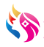 เศรษฐกิจฐานรากมั่นคง ชุมชนเข้มแข็งอย่างยั่งยืน ด้วยหลักปรัชญาของเศรษฐกิจพอเพียง
56
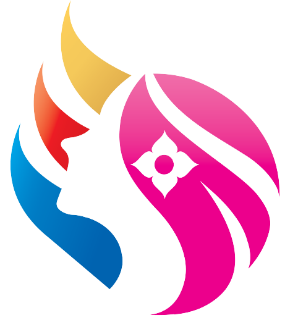 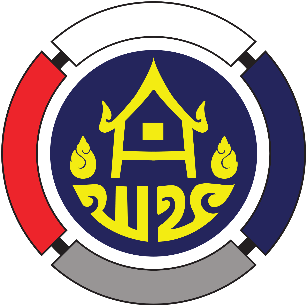 4.3 กำชับข้อกฎหมายสำคัญ
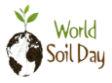 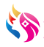 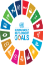 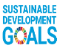 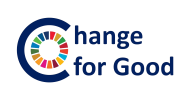 เศรษฐกิจฐานรากมั่นคง ชุมชนเข้มแข็งอย่างยั่งยืน 
ด้วยหลักปรัชญาของเศรษฐกิจพอเพียง
57
กำชับข้อกฎหมายสำคัญ
Theme การใช้เงินทุนหมุนเวียน
กำชับข้อกฎหมายสำคัญ
การดำเนินงานตามประกาศคณะกรรมการบริหารกองทุนพัฒนาบทบาทสตรี เรื่อง มาตรการลดความเดือดร้อนให้แก่ลูกหนี้กองทุนพัฒนาบทบาทสตรี
การตรวจสอบเอกสารหลักฐานการกู้ยืมเงิน
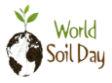 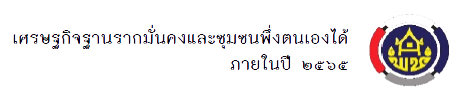 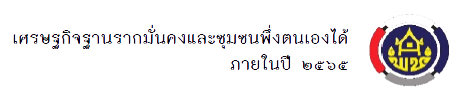 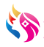 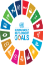 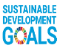 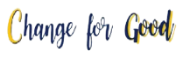 1
58
ระเบียบวาระที่ 5 เรื่อง อื่นๆ
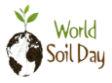 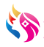 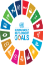 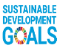 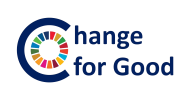 เศรษฐกิจฐานรากมั่นคง ชุมชนเข้มแข็งอย่างยั่งยืน 
ด้วยหลักปรัชญาของเศรษฐกิจพอเพียง
59
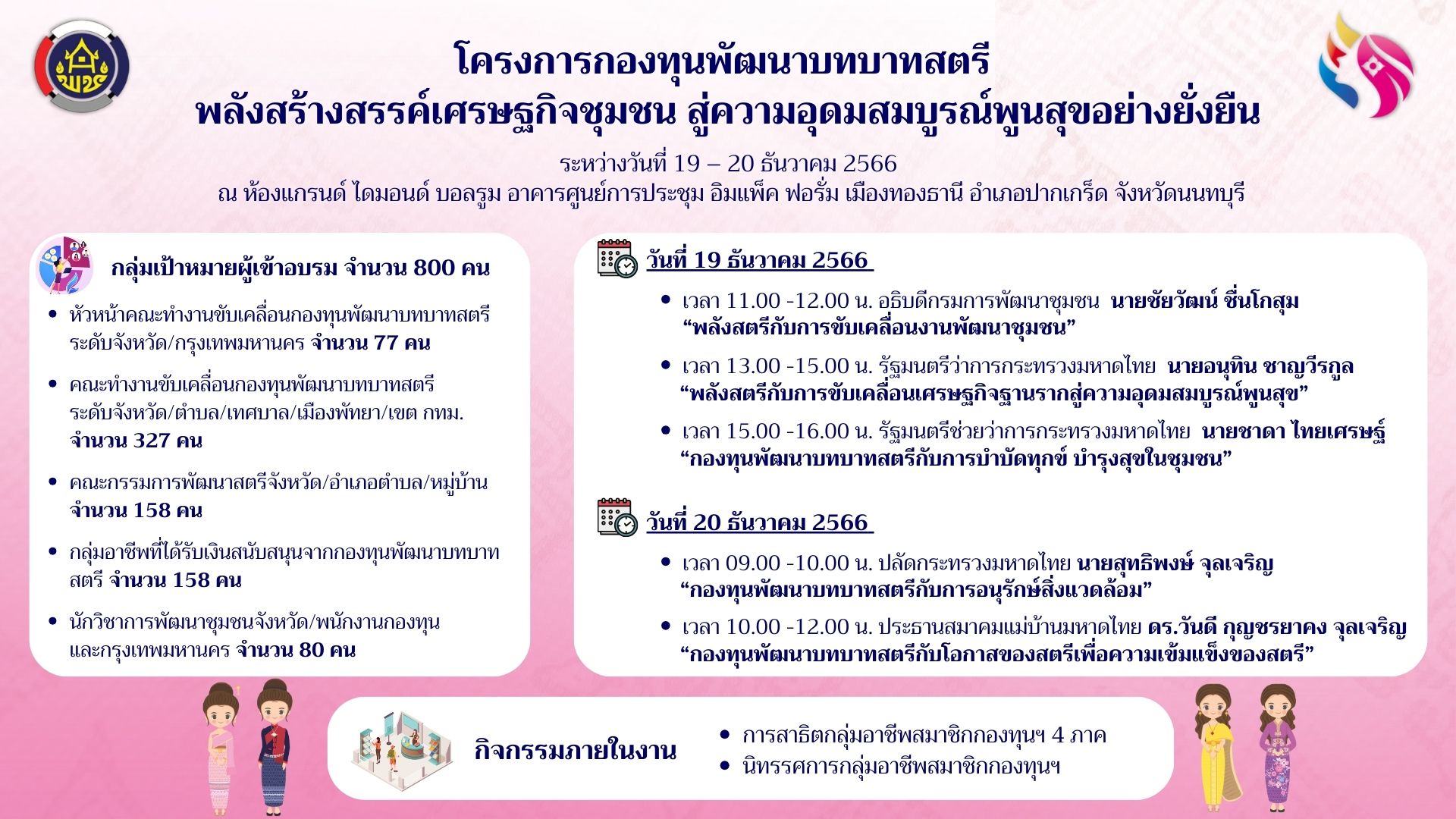 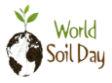 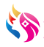 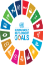 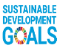 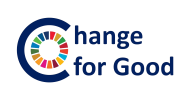 เศรษฐกิจฐานรากมั่นคง ชุมชนเข้มแข็งอย่างยั่งยืน 
ด้วยหลักปรัชญาของเศรษฐกิจพอเพียง
60
ขอขอบคุณ
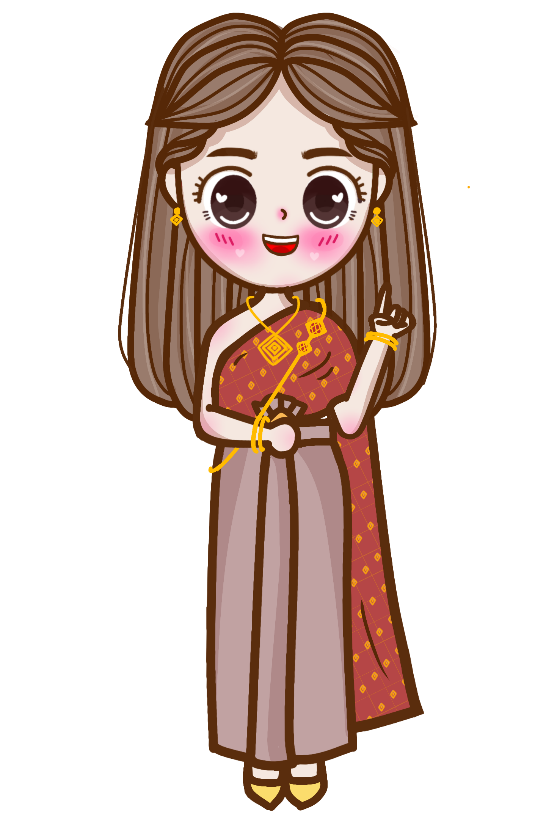 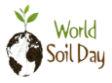 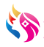 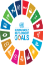 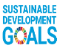 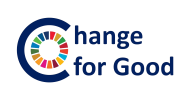 เศรษฐกิจฐานรากมั่นคง ชุมชนเข้มแข็งอย่างยั่งยืน 
ด้วยหลักปรัชญาของเศรษฐกิจพอเพียง
61